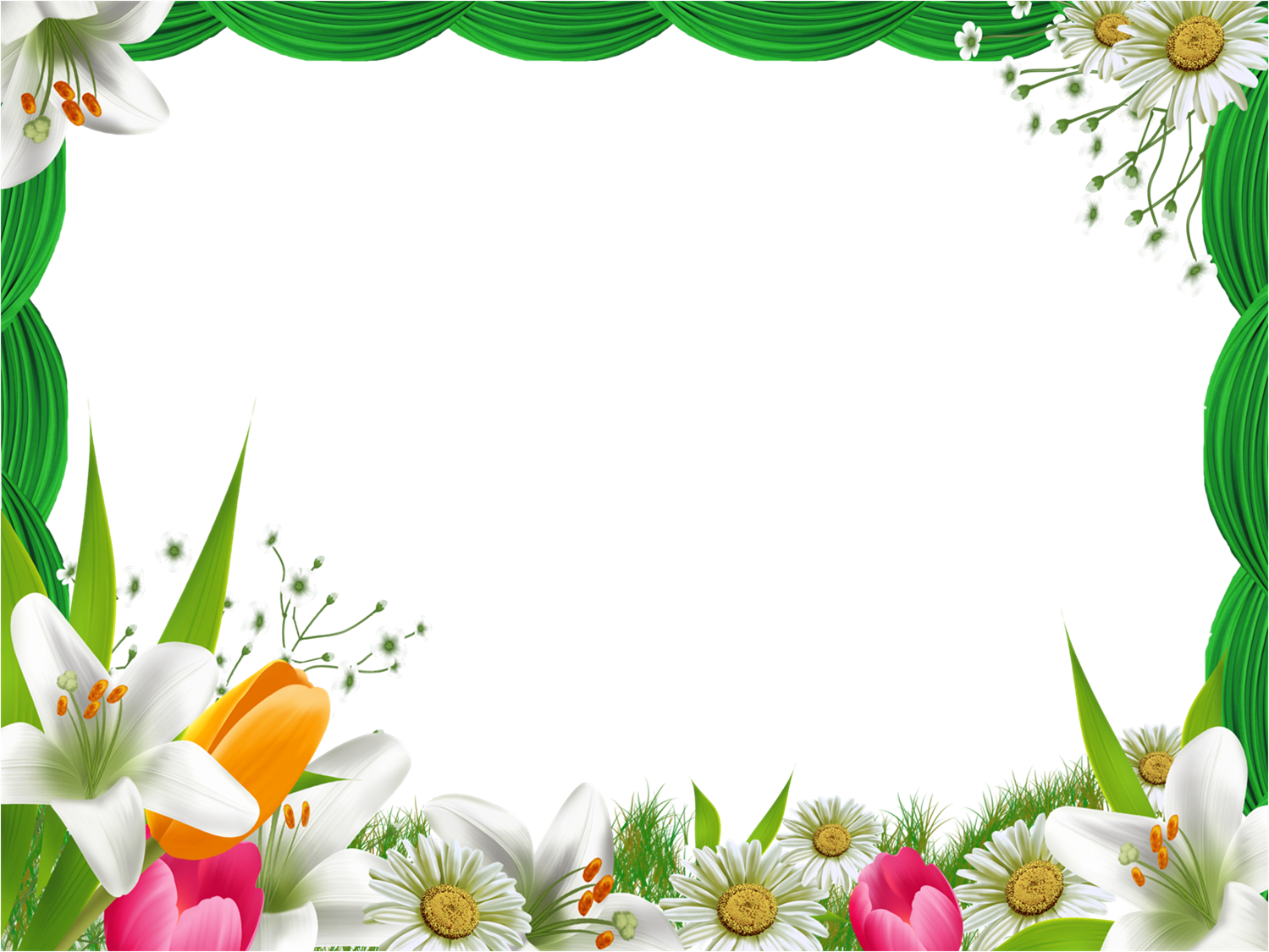 NHIỆT LIỆT CHÀO MỪNG CÁC EM HỌC SINH
LỚP 1
MÔN : MĨ THUẬT
Bài:
Giờ ra chơi
TIẾT 1
1. Khám phá.
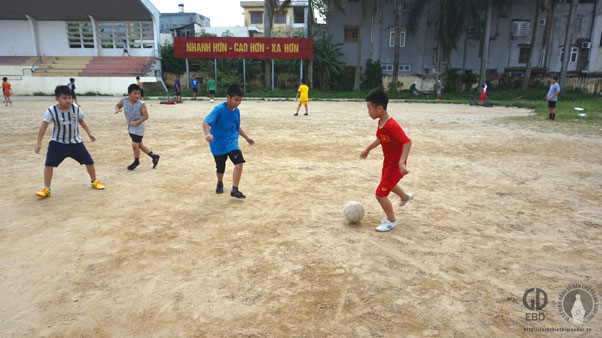 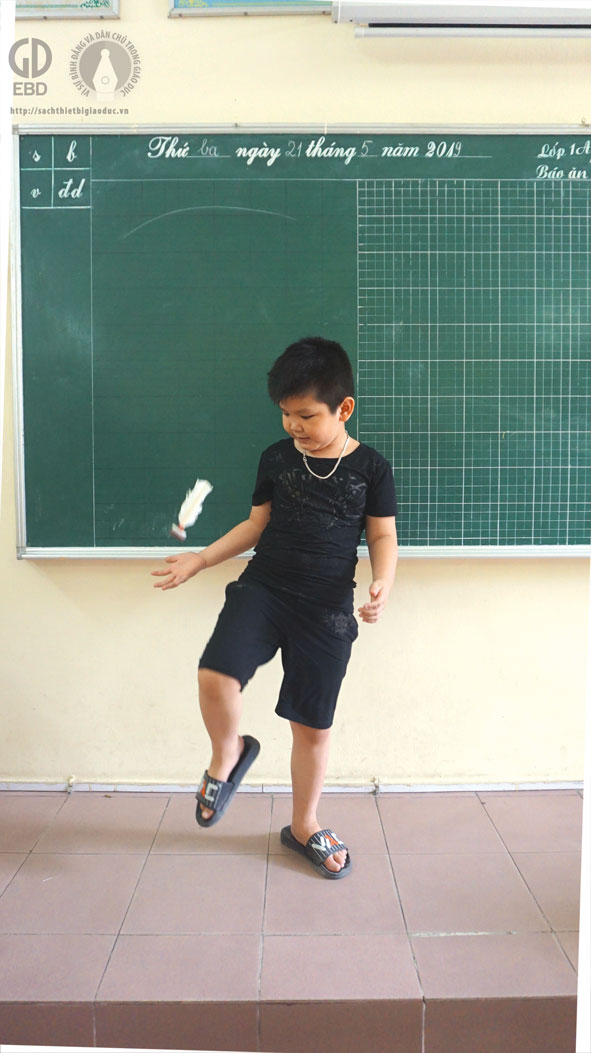 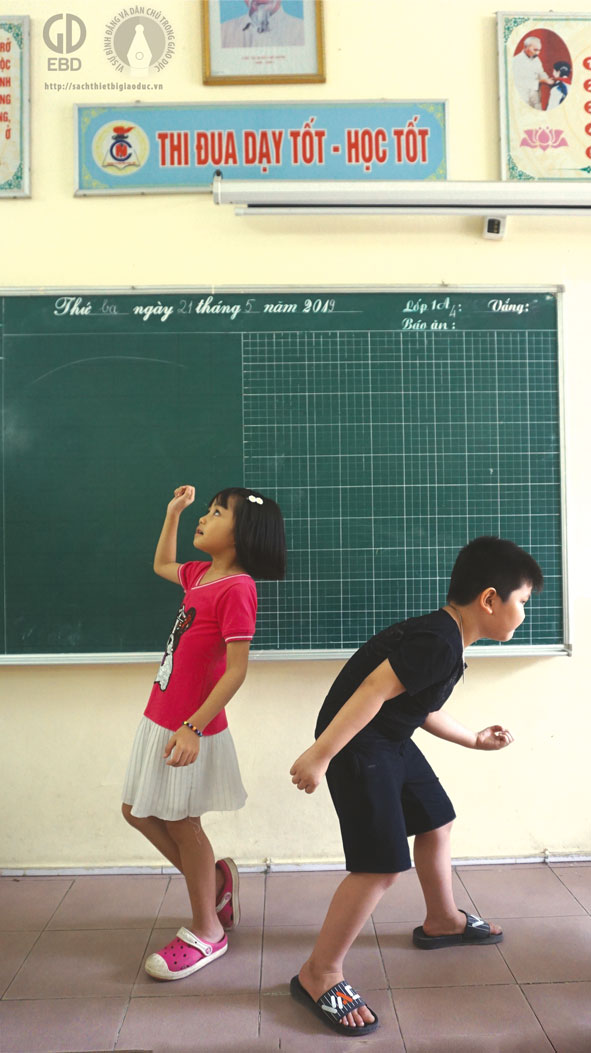 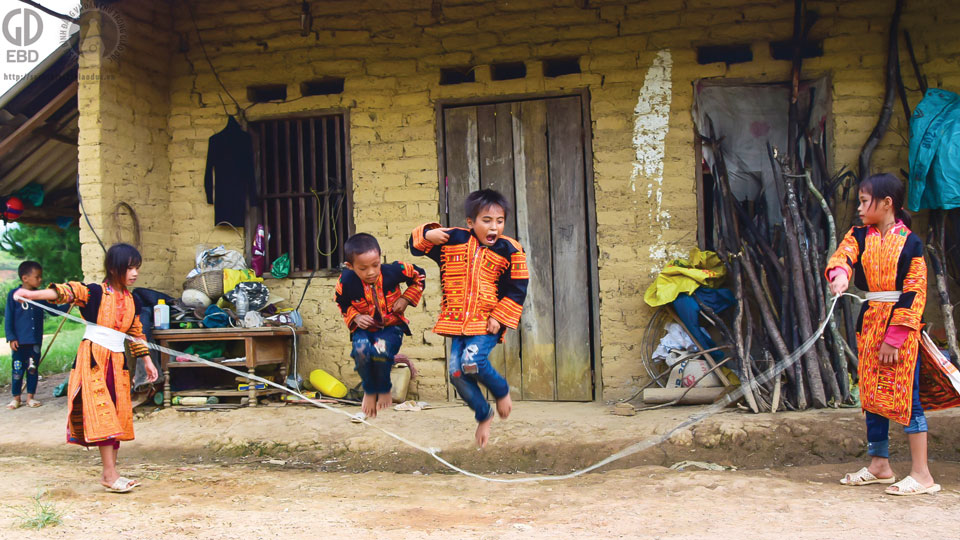 2. Kiến tạo kiến thức –kĩ năng.
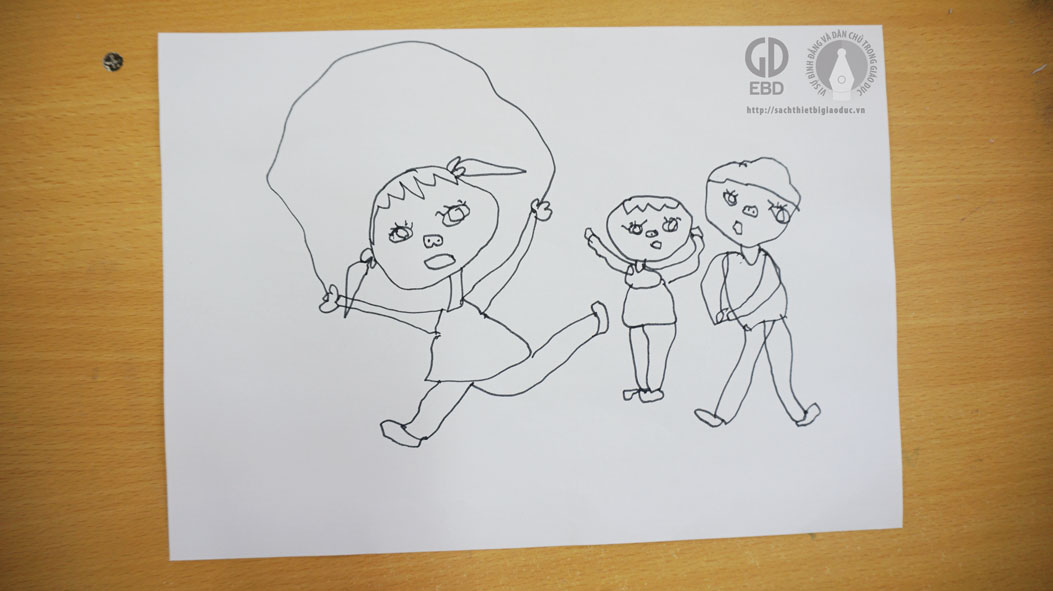 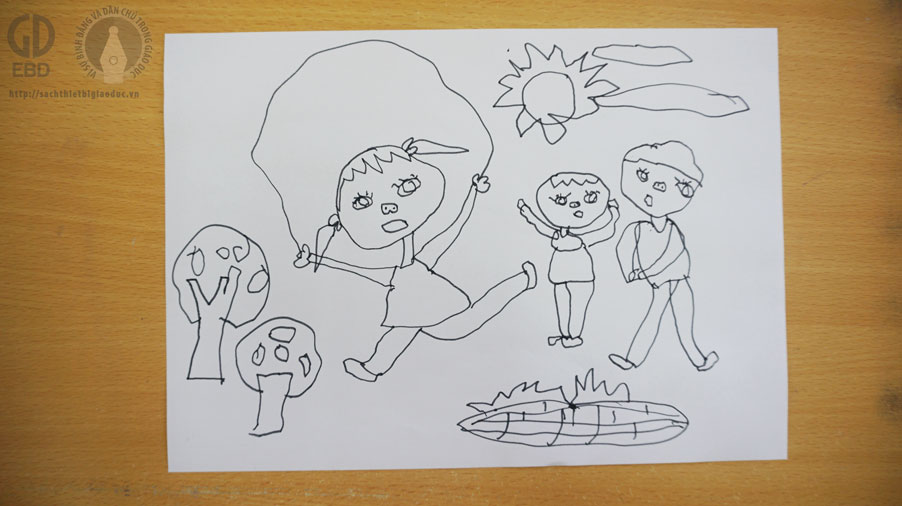 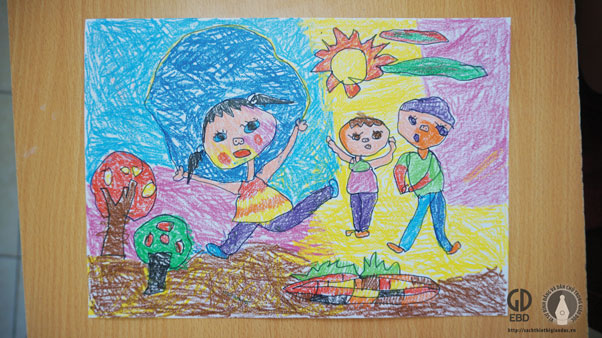 3. Vẽ màu cho bức tranh
2.Vẽ thêm cảnh vật
1. Vẽ hình người bằng nét
3. Luyện tập- sáng tạo.
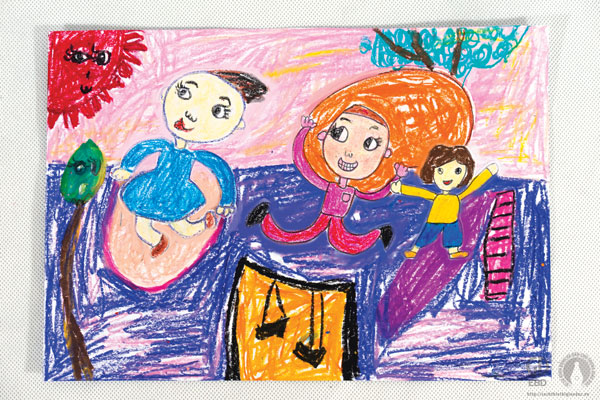 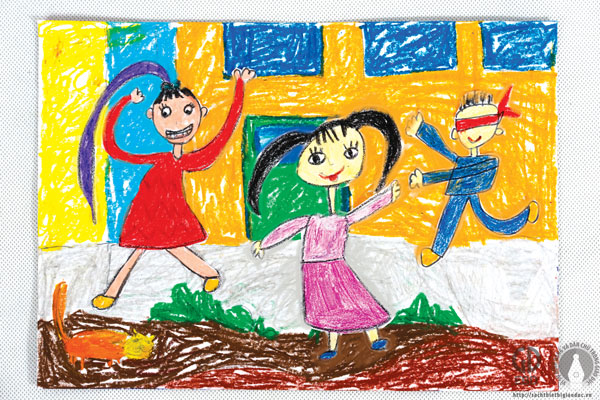 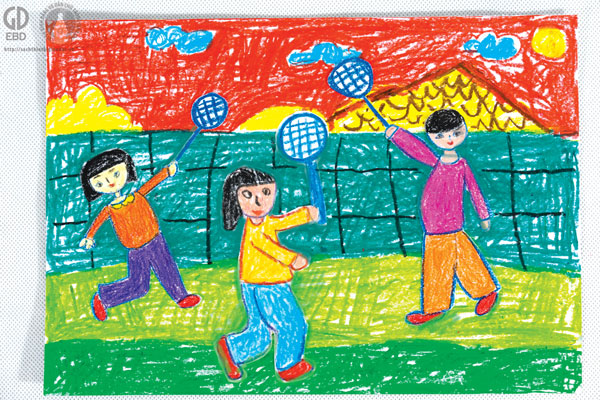 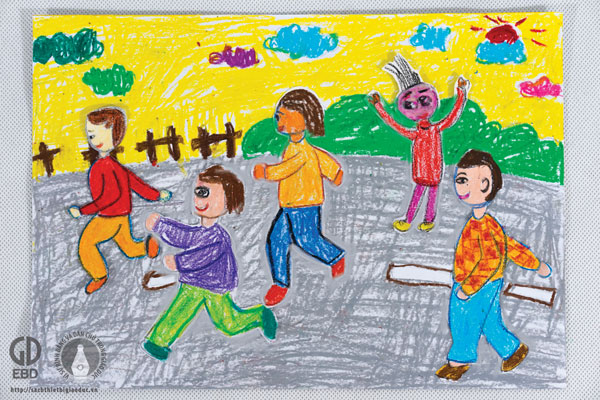 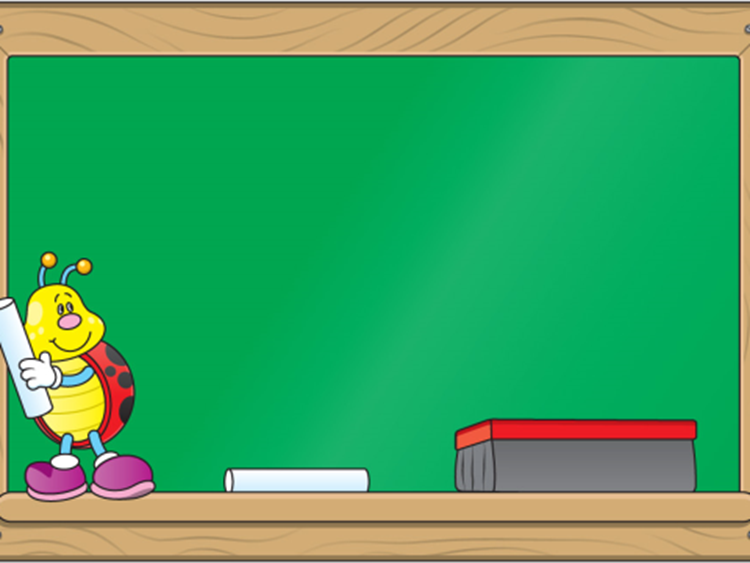 Nhận xét - dặn dò:
 - Nhận xét chung tiết học.
- Chuẩn bị đầy đủ SGK, VBT và đồ dùng học tập:, bút chì, tẩy, màu vẽ cho tiết học sau.
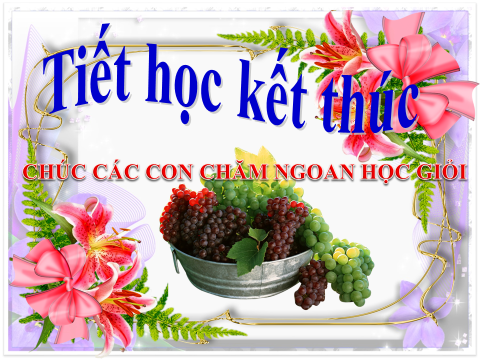 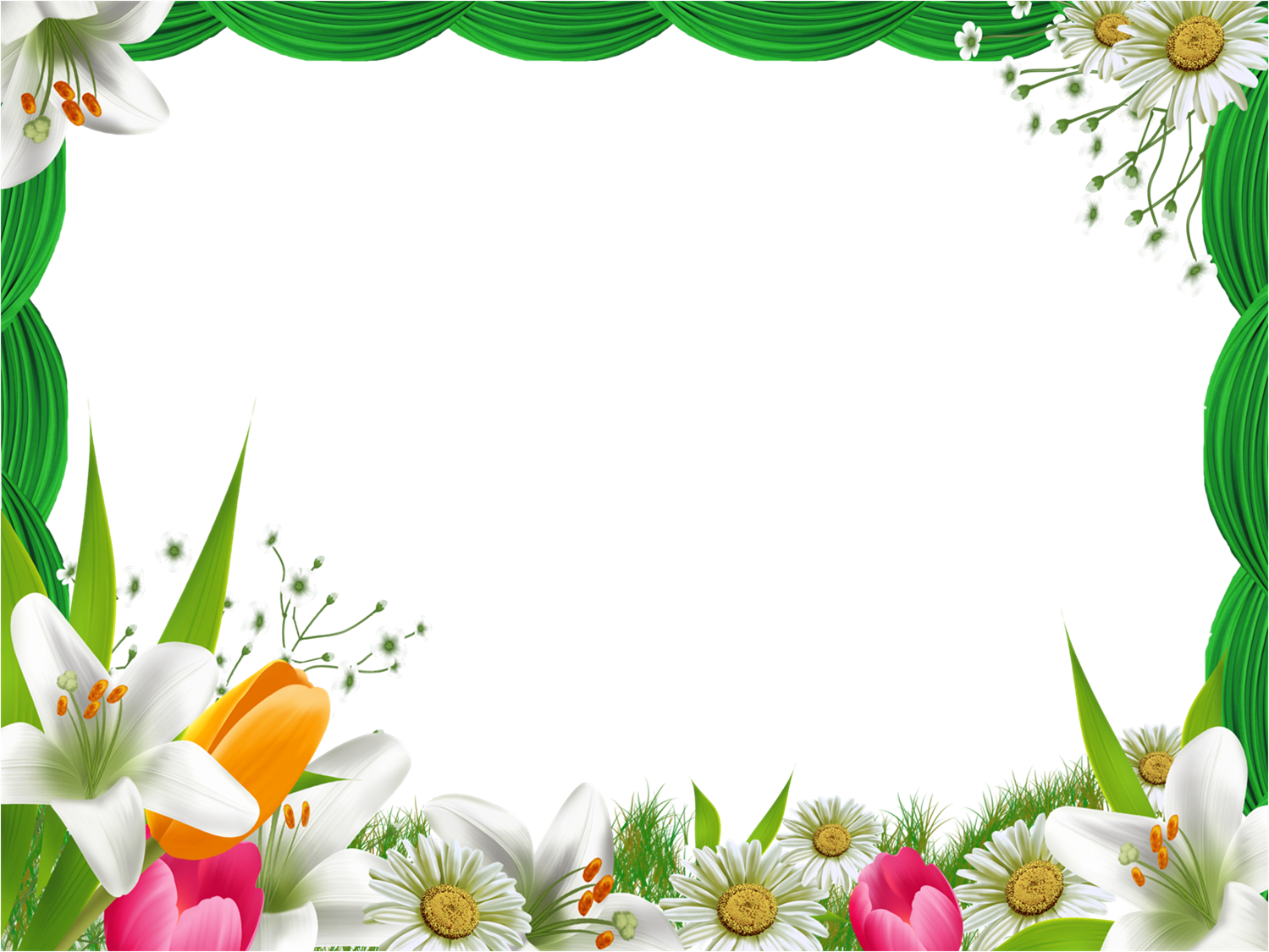 NHIỆT LIỆT CHÀO MỪNG CÁC EM HỌC SINH
LỚP 1
MÔN : MĨ THUẬT
Bài: 
Giờ ra chơi
TIẾT 2
3. Luyện tập- sáng tạo.
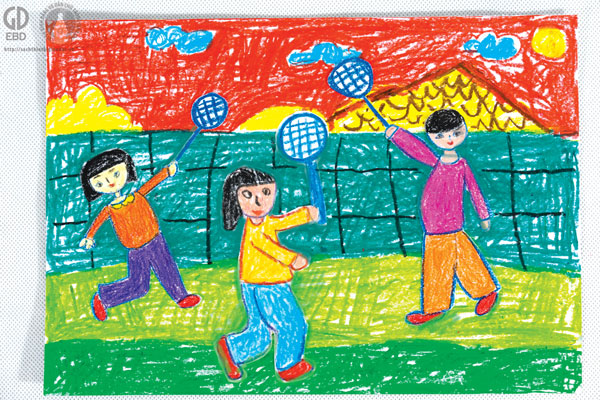 4. Phân tích- đánh giá.
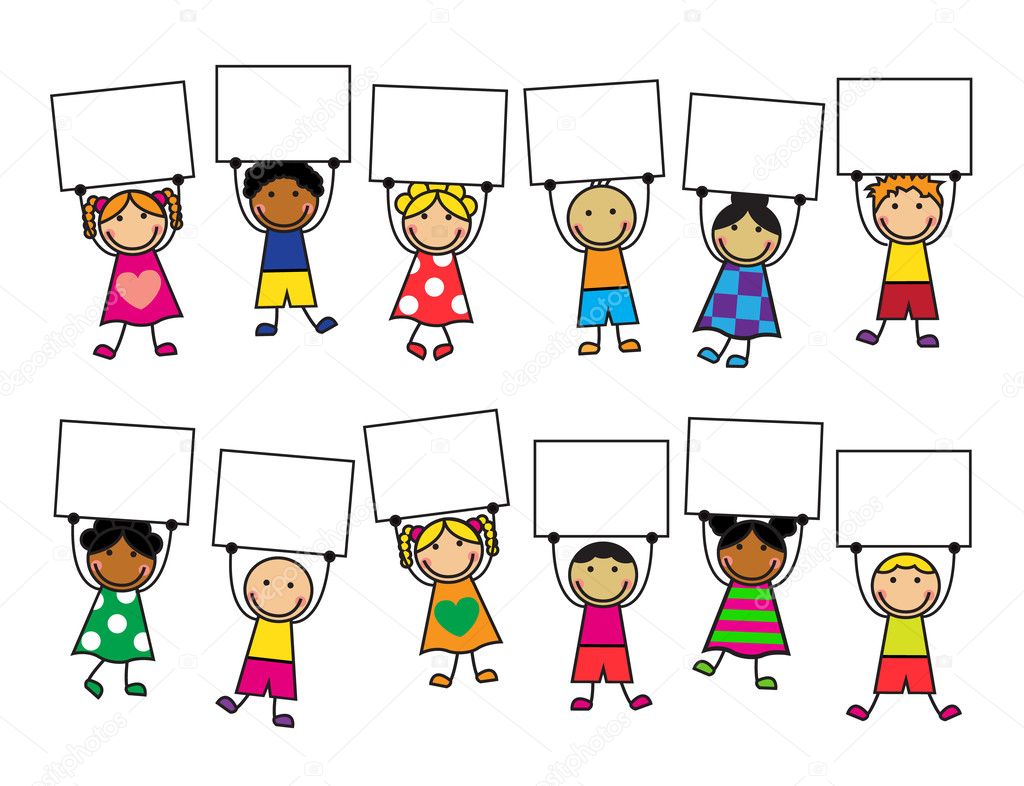 5. Vận dụng – phát triển.
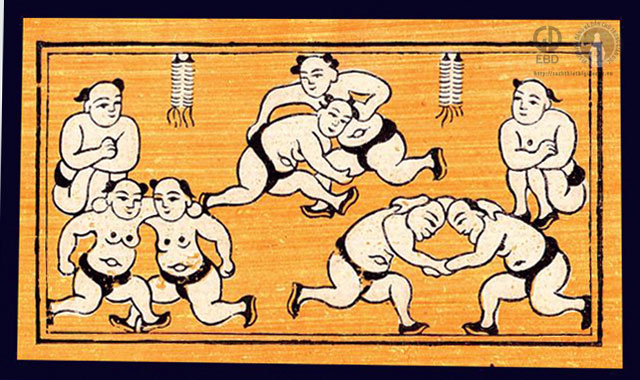 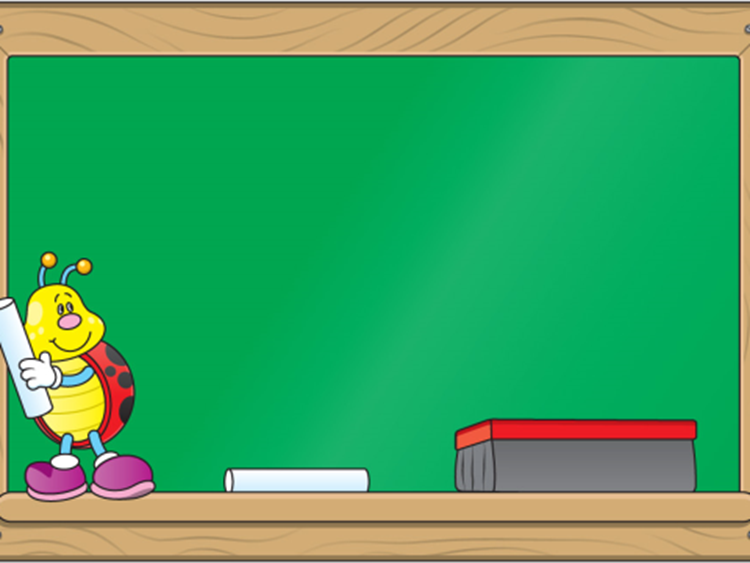 Nhận xét - dặn dò:
 - Nhận xét chung tiết học.
- Chuẩn bị đầy đủ SGK, VBT và đồ dùng học tập:, bút chì, tẩy, màu vẽ cho tiết học sau.
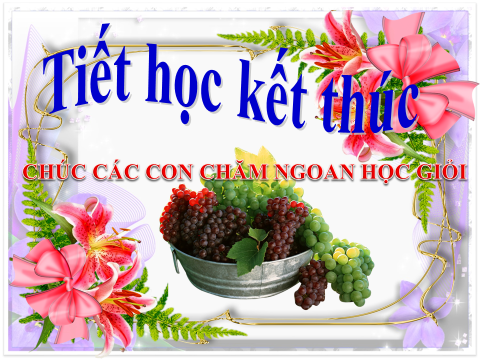